Multiscale Effects Masked the Impact of COVID-19 on Electricity Consumption
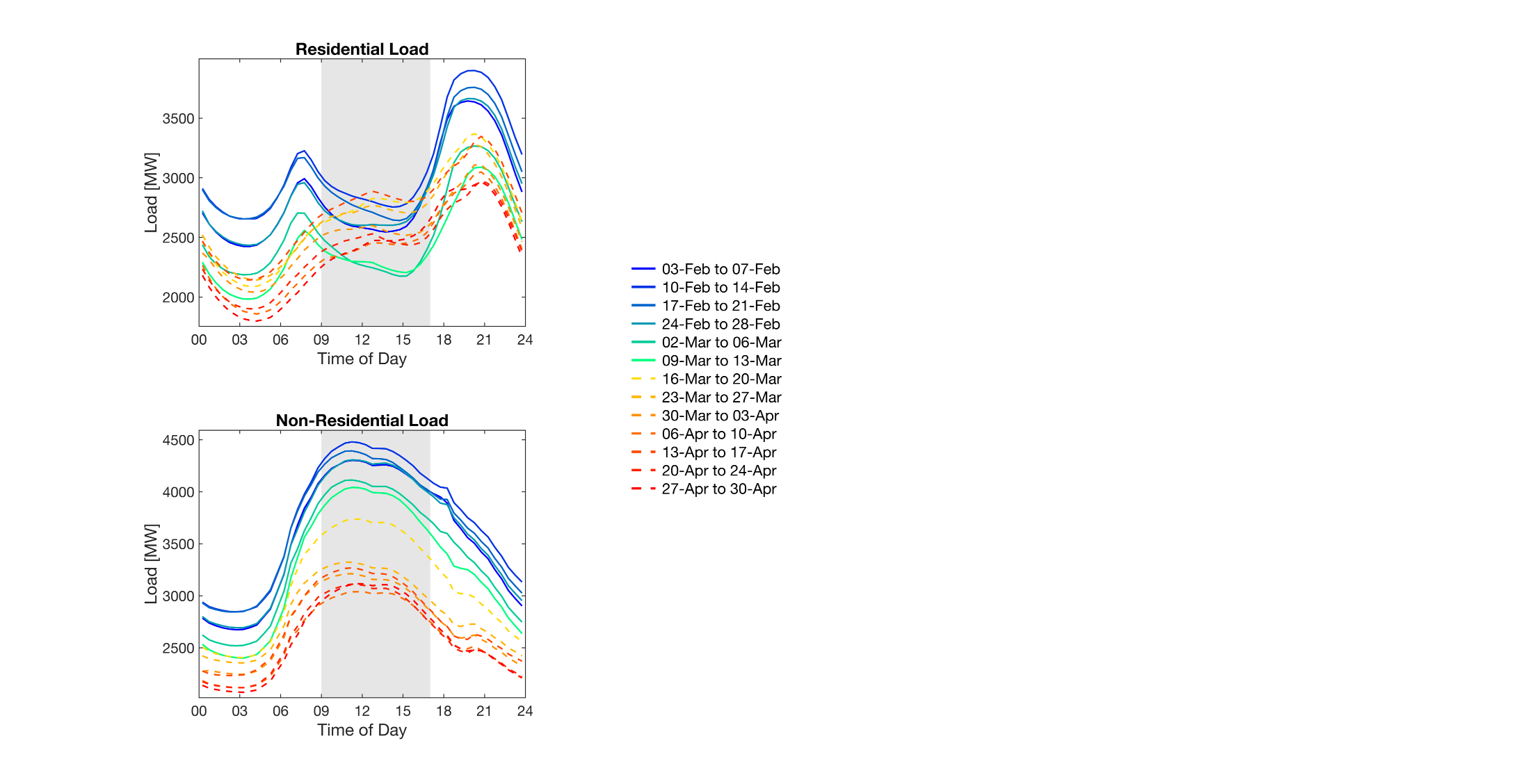 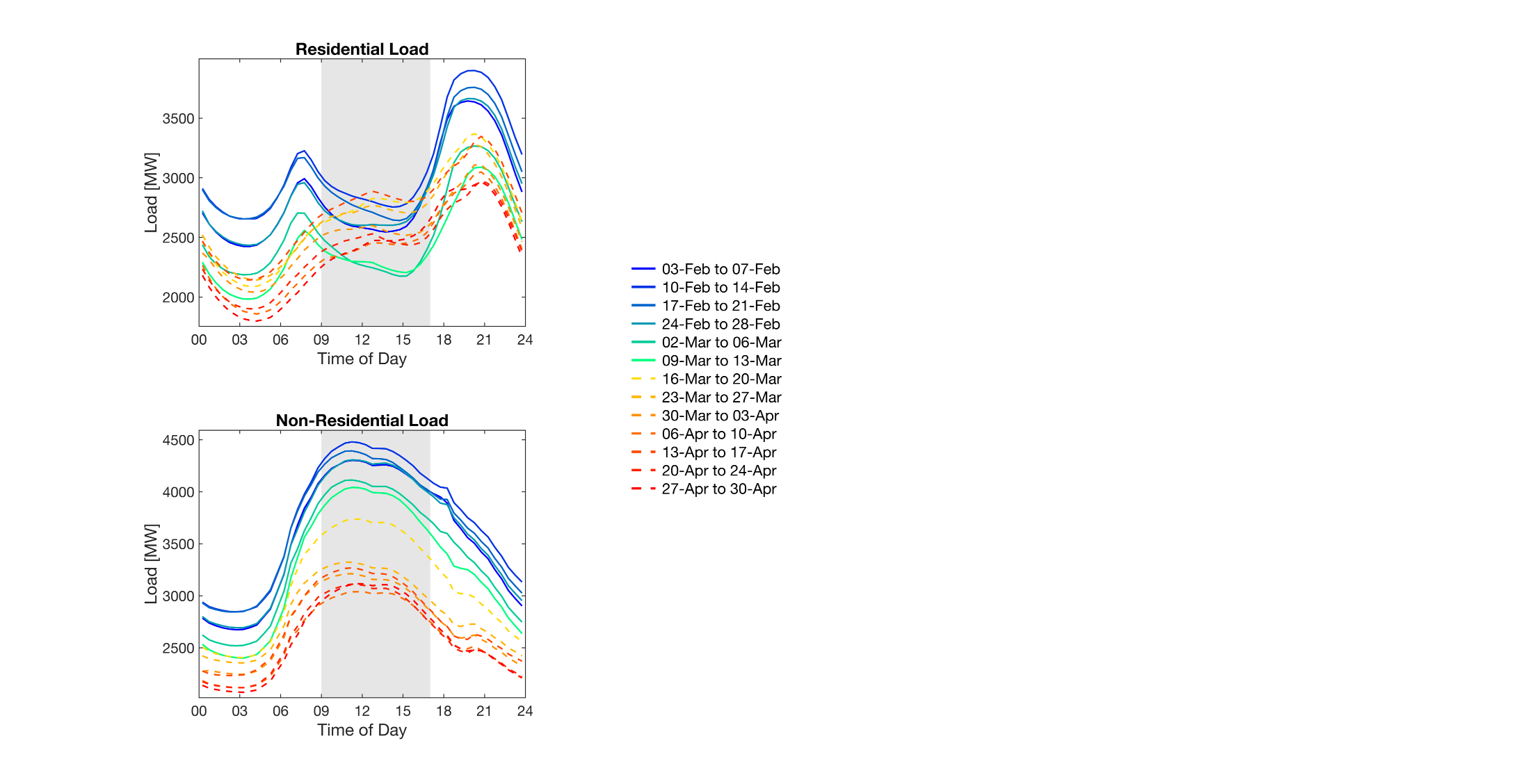 Objective
Investigate the impact of COVID-19 on electricity consumption and how it varies across spatiotemporal and customer-class scales. 
Approach
Analyze three independent datasets of observed electricity consumption that differ in spatiotemporal scale and level of aggregation.
Explore how COVID-19 affected the ways in which U.S. residents consumed electricity and identify when these changes appeared and when they disappeared.
 
Impact
COVID-19 affected electric load profiles in multiple ways that varied depending on the analyzed scale.
Several types of offsetting effects act to mute the COVID-19 signal when loads are aggregated across customer types and at coarser scales.
High resolution regional and customer class-scale analyses revealed significant COVID-19 impacts that are not apparent at coarser scales of analysis.
Weekday mean load profiles for residential (top) and non-residential (bottom) customers of the Commonwealth Edison utility from 3 Feb to 30 Apr 2020.
Burleyson C. D., A. Rahman, J. S. Rice, A. D. Smith, and N. Voisin. 2021. “Multiscale Effects Masked the Impact of the COVID-19 Pandemic on Electricity Demand in the United States.” Applied Energy, 304, 117711.
[DOI: 10.1016/j.apenergy.2021.117711]